Perceiving Internet Anomalies via CDN Replica Shifts
Yihao Jia, Aleksandar Kuzmanovic
Tsinghua University
 Northwestern University
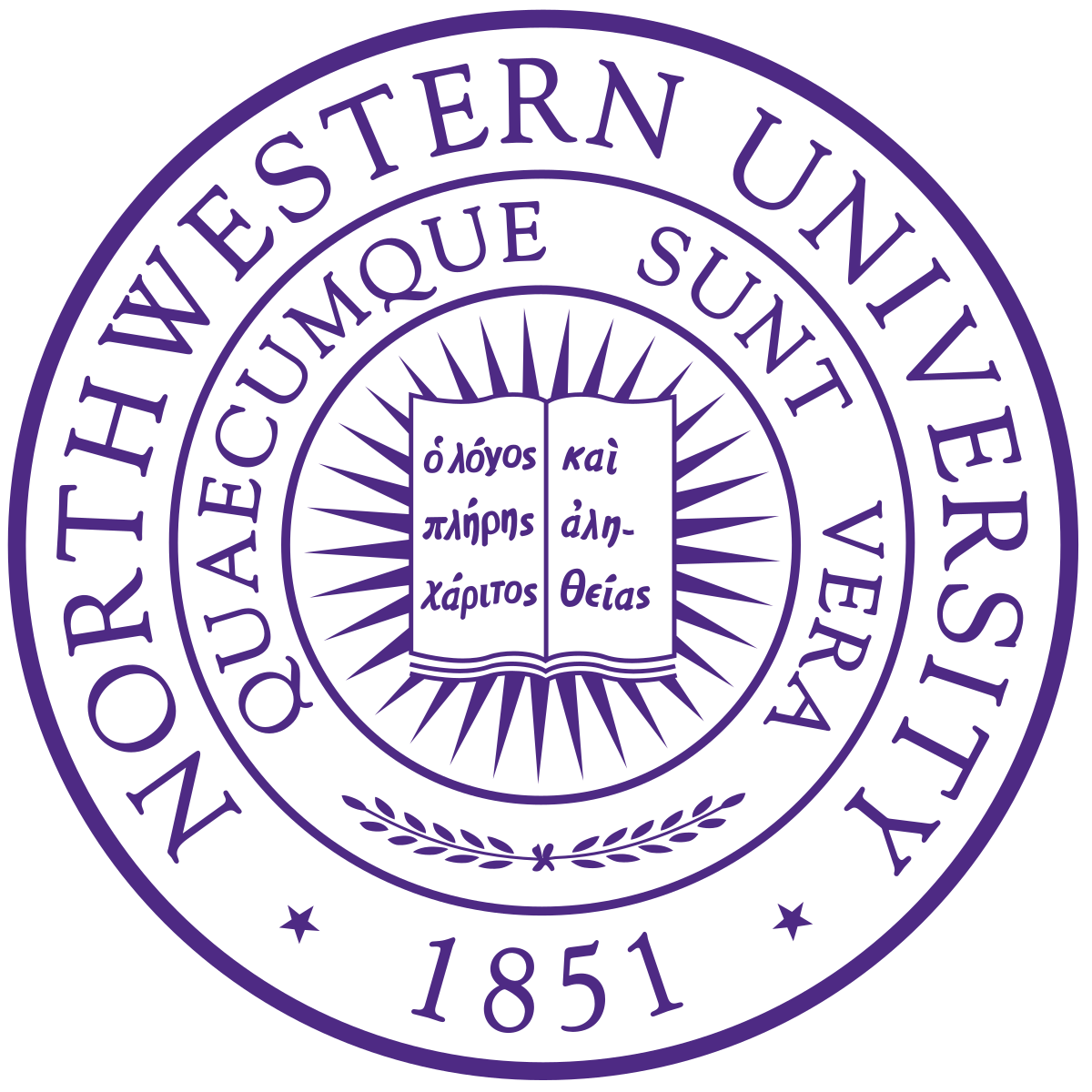 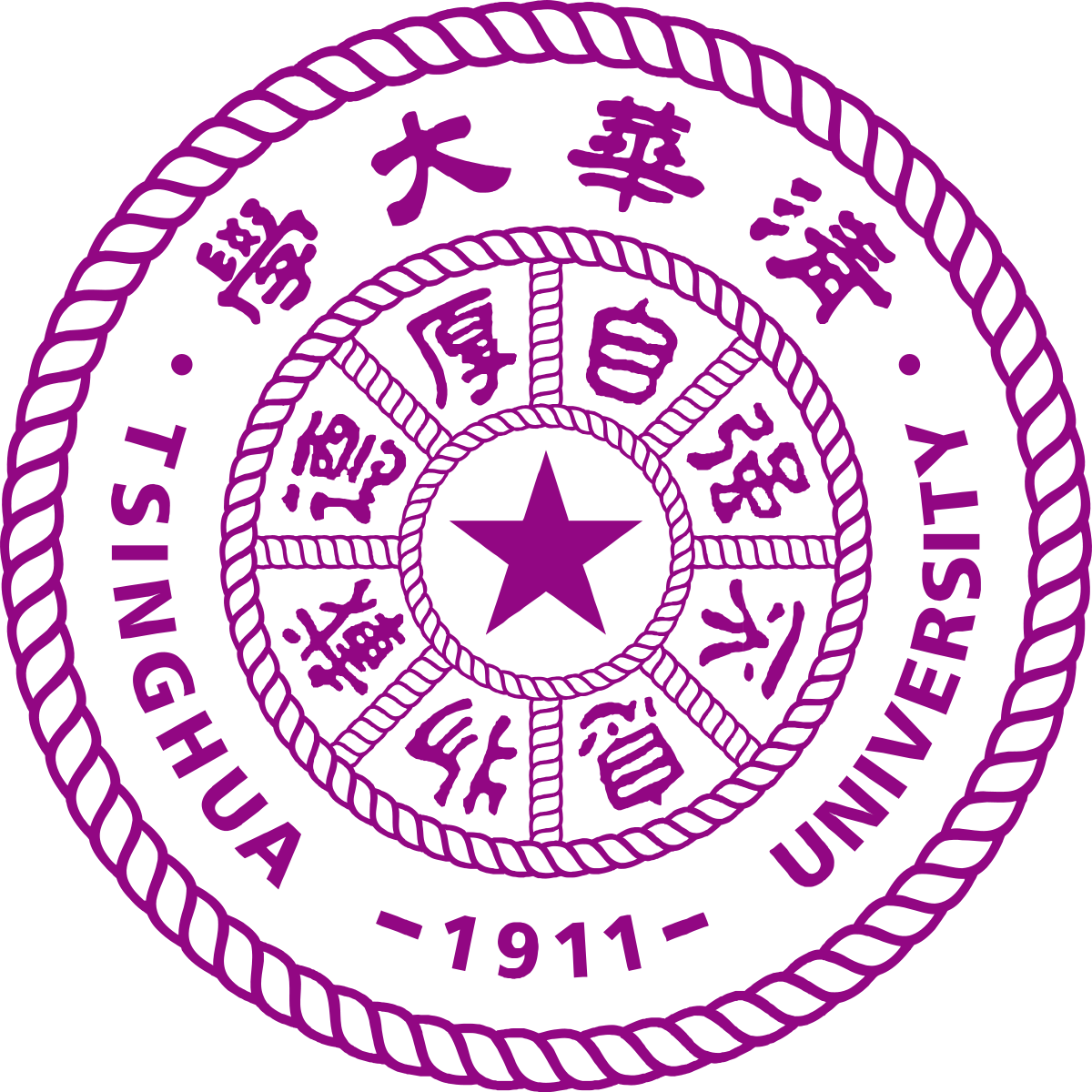 INFOCOM’19 Paris
network anomalies
Side A
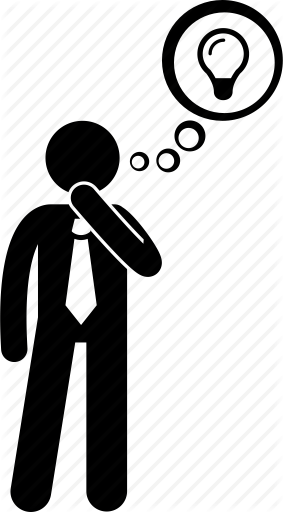 CDN replica shift
Side B
The Challenge of internet anomalies perception
internet anomalies detection involves measurements
real-time perception involves real-time measurements
real-time measurement is complicated
maintaining a real-time measurement system is costly
Timely 
anomaly alert
Sophisticated measurement
CDN replica assignments imply...
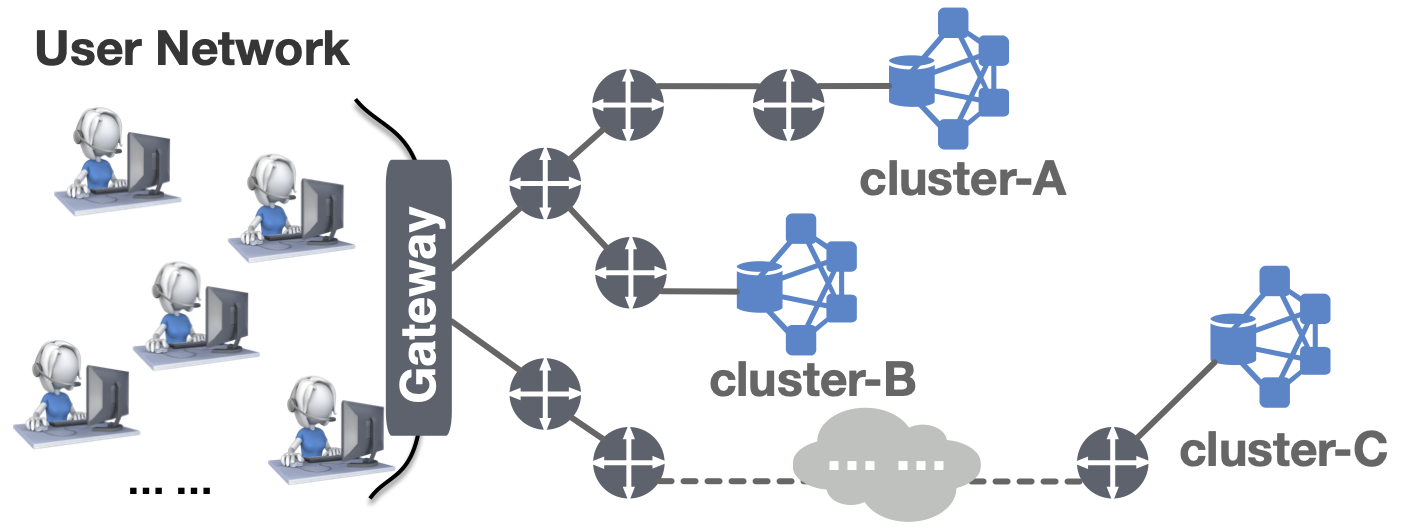 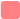 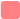 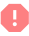 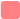 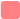 Why CDN replica assignments imply anomalies
CDN provides users with high QoS by extensive replicas
occasional network anomaly is a common event that degrade QoS
CDN re-assign replicas when anomalies hit the QoS
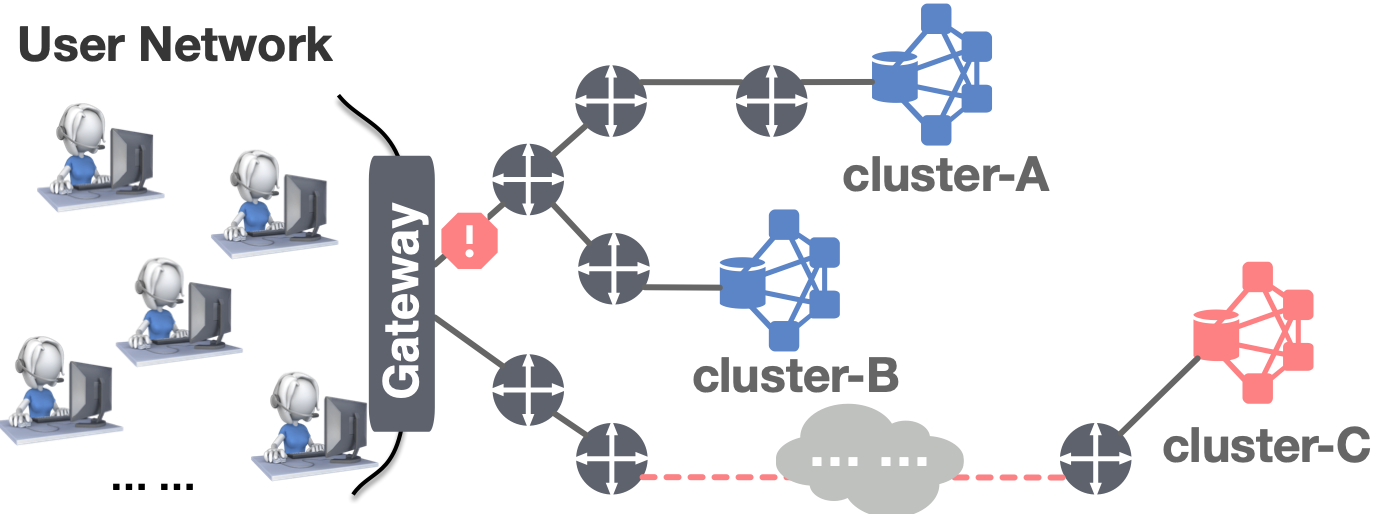 Replica assignment <> Anomalies
dodge
build
QoS
network anomalies
Sophisticated 
meaurement system
CDN
replica assignment
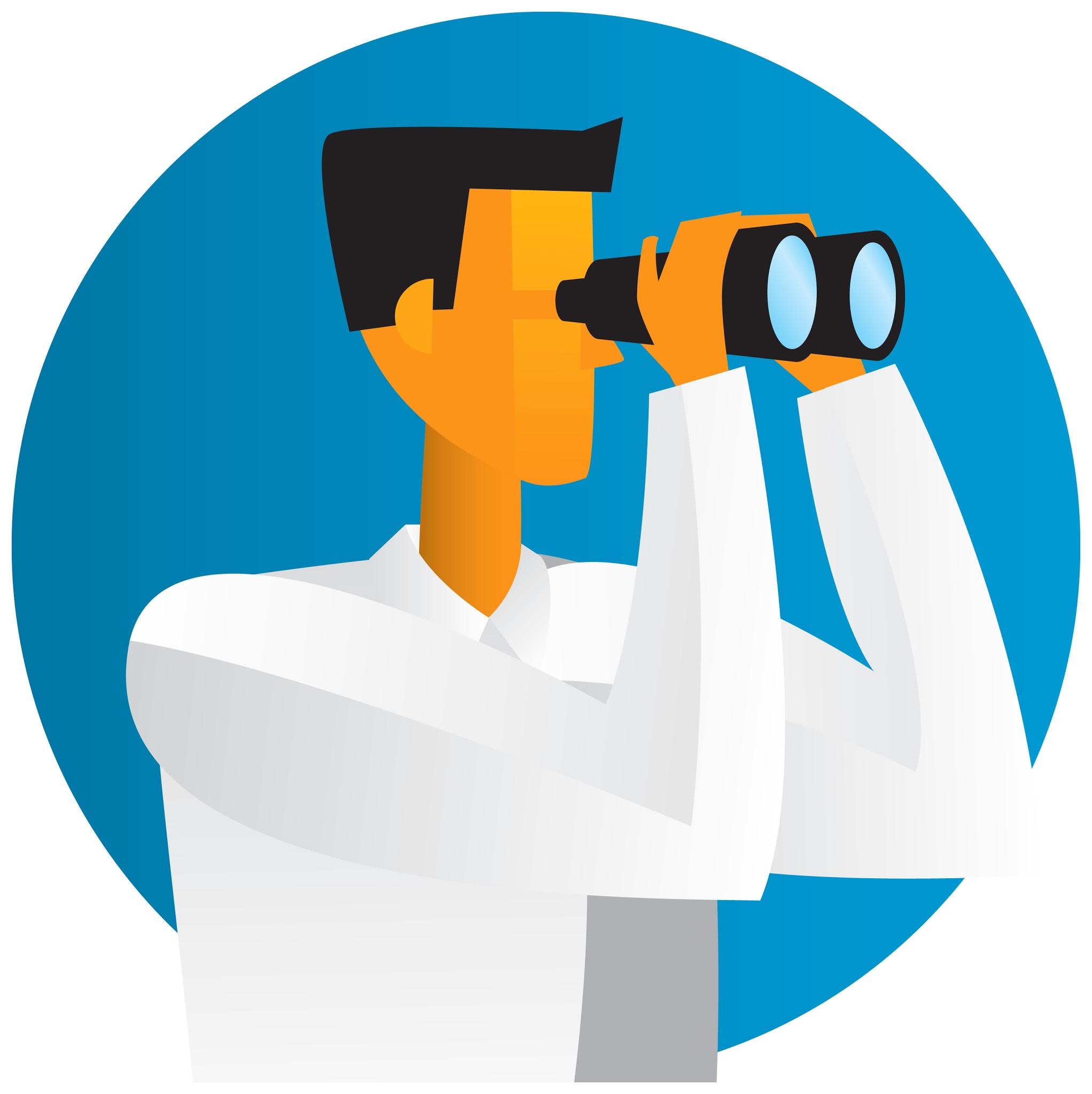 Anomalies
Network
Detecting network anomalies
by observing CDN replica assignments
detect anomaly events in statistical terms
practically
as a “whistle-blower” to trigger sophisticated measurements
Why replica shift…
How to observe the shift...
How replica shift...
Anomalies behind shifts…
Case study…
Conclusion...
Content
How CDN control replica assignment (Background)
Anycast-based CDN
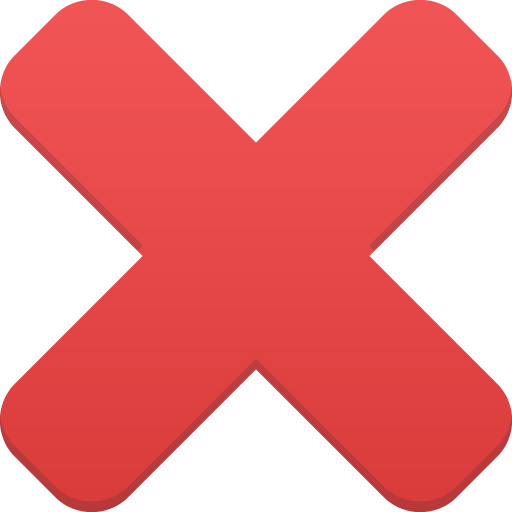 user direction is naturally handled by the BGP
uncontrollable
DNS-based CDN
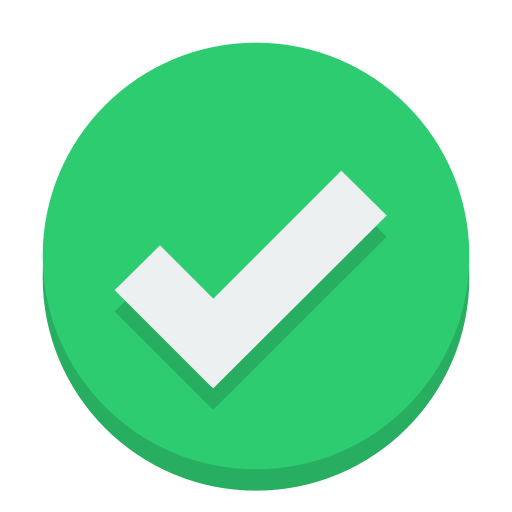 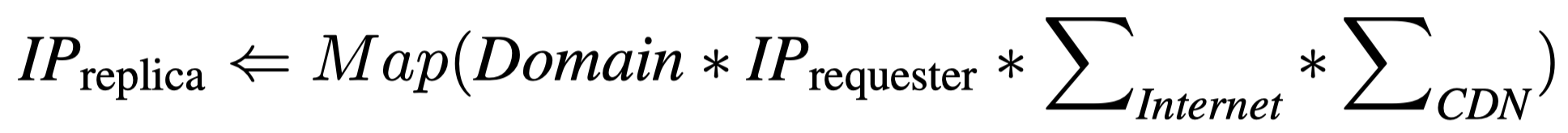 self-controllable
INSIDER
OUTSIDER
How replica shifts imply anomalies?
internal
conventional
external
exceptional
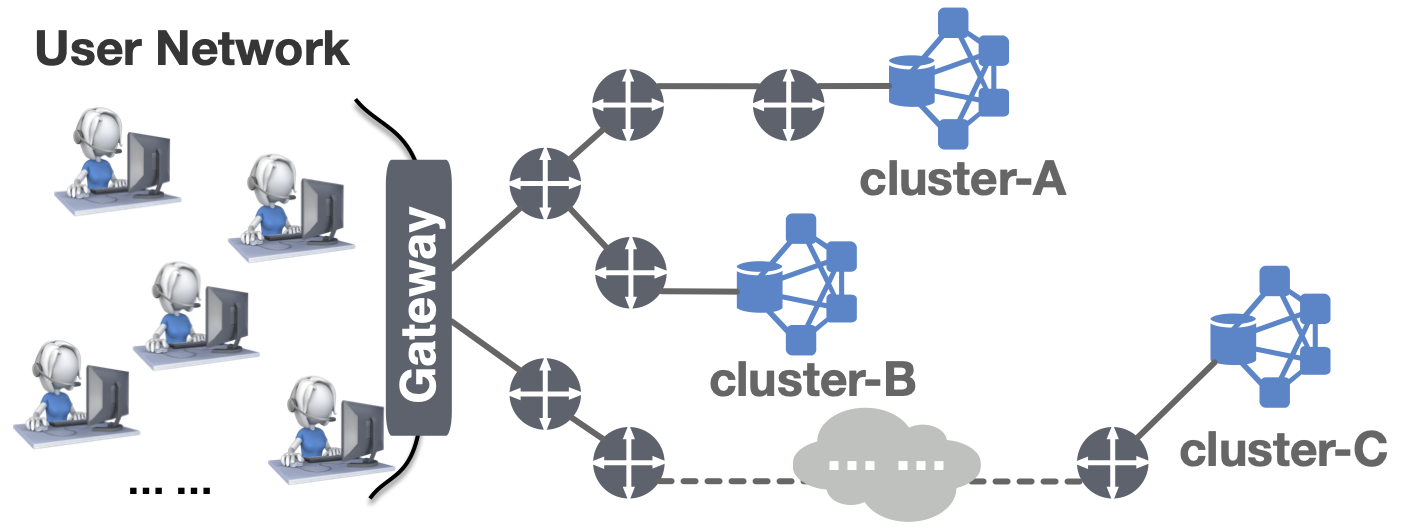 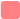 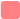 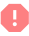 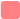 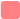 What drives a replica shift?
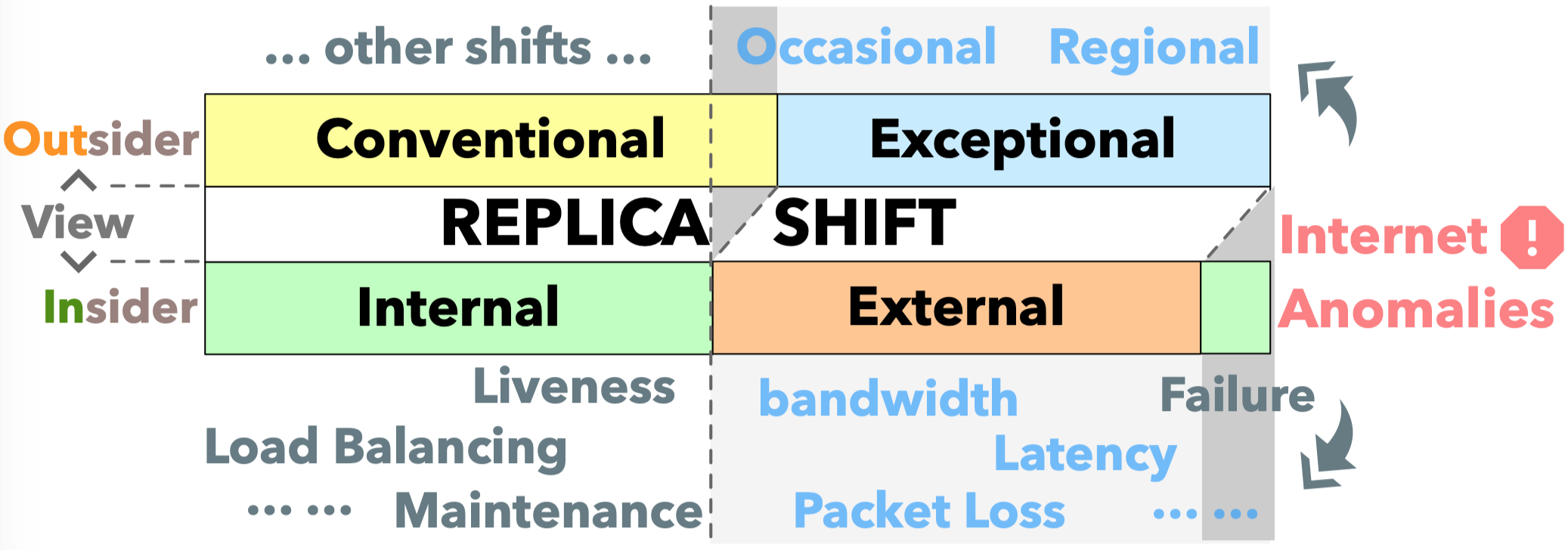 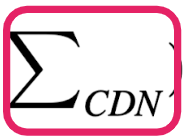 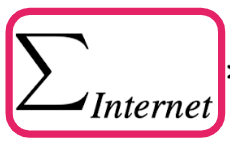 The exceptional shifts
Regional shifts
if the users are mapped to 
a different region 
than the one they reside in
Spatially exceptional
if the users are mapped to 
an “alien” replica 
that rarely, if ever, showed up for the particular users.
Occasional shifts
Temporally exceptional
Why replica shift…
How to observe the shift...
How replica shift...
Anomalies behind shifts…
Case study…
Conclusion...
Content
Discover the DNS behavior of CDNs
Focus on the DNS-based CDN
Explore it as an Outsider
The ECS option (Background)
What is ECS?
Elient Subnet Option: a DNS option that carry accurate user location
The ECS prevalence
the prevalence of public DNS resolver 
mapping accuracy (public resolver & Authoritative DNS)
Why ECS Valuable?
DNS behavior can be remotely monitored from a single machine
How we measure
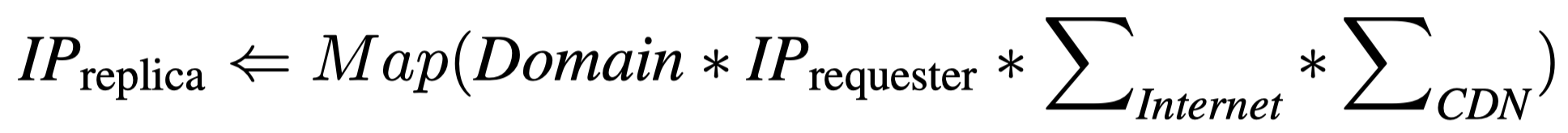 using ECS option to carry IP of any networks
What CDN should we choose?
DNS-based, ECS enable
Which domain we select for each CDN?
Domains that CONSTANTLY serve abundant trafﬁc
Why replica shift…
How to observe the shift...
How replica shift...
Anomalies behind shifts…
Case study…
Conclusion...
Content
How to claim the shift...
replica assigned to 
another cluster
replica’s IPs vary  
beyond the /24 space
Shift
5.5.10.5
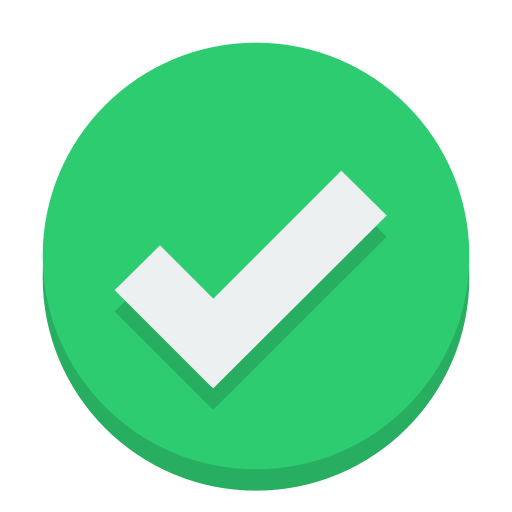 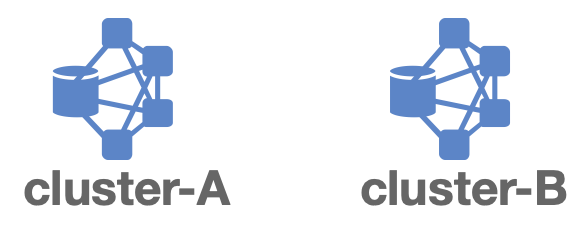 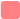 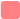 5.5.5.5
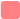 5.5.5.10
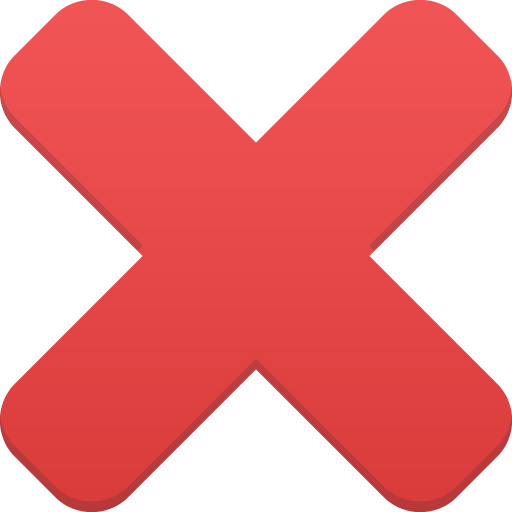 /24 is the longest preﬁx that can be routed by BGP
shifts within the same /24 reside in the same cluster, and share the same routes
[Speaker Notes: This, to a large extent, helps us to ﬁltering the shifts residing in the same cluster, which is probably not triggered by anomalies.]
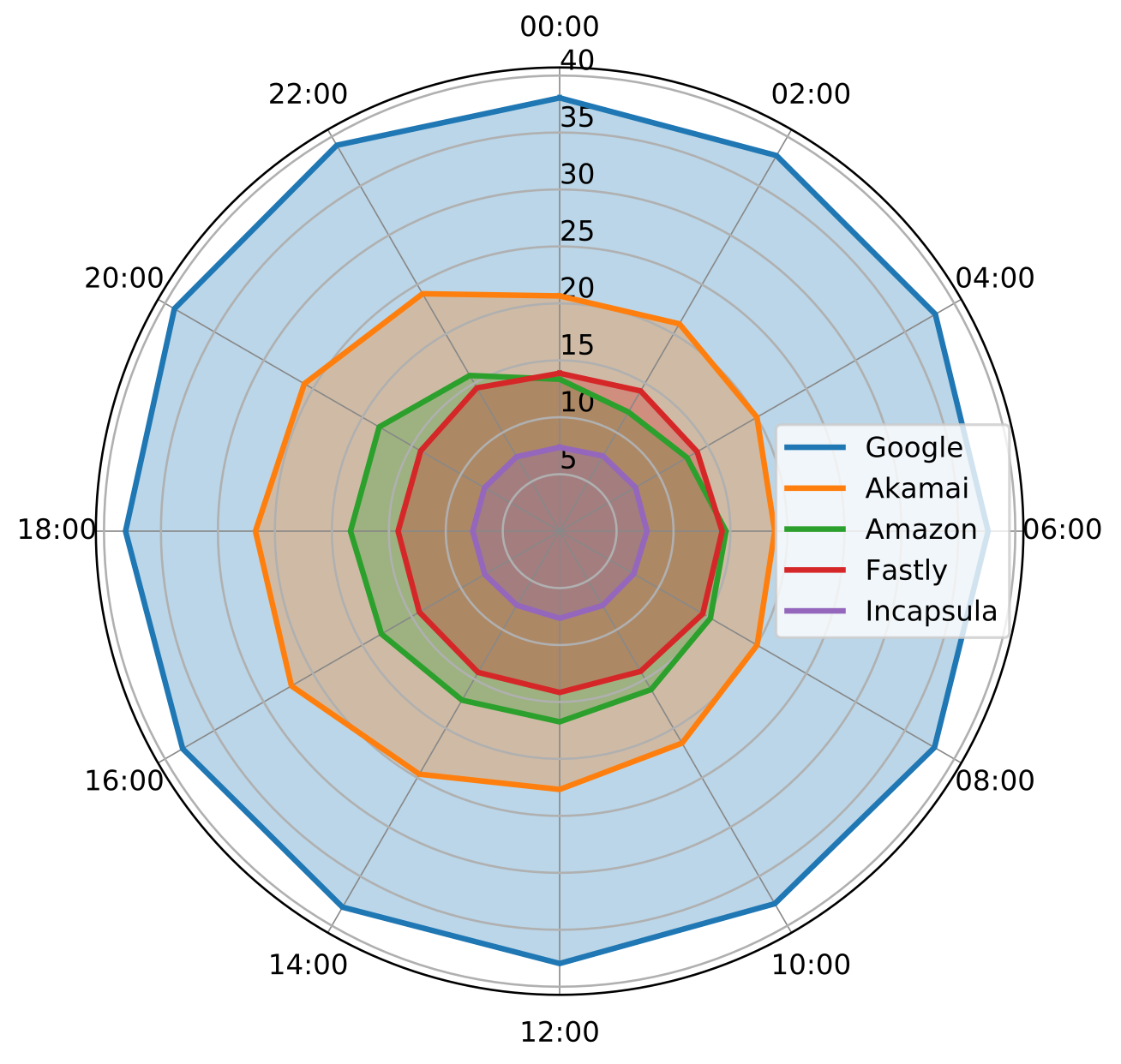 Replica shift frequency
Dampling rate: 20s
Data period: Jun. 2018
Frequency
Google>Akamai>Amazon>Fastly>Incapsula
Dynamism
Akamai & Amazon shift more frequently during daytime than overnight
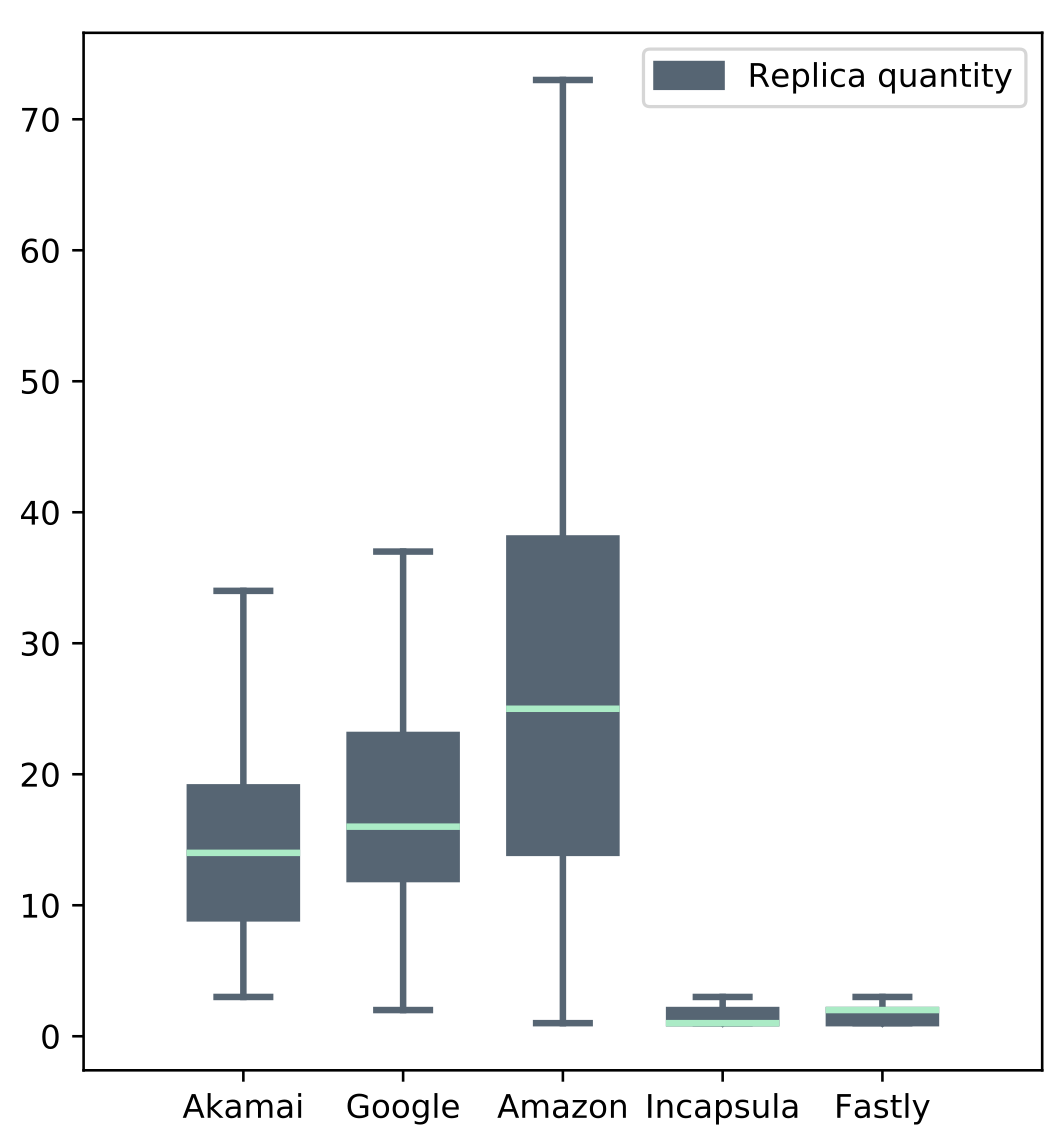 Regular replica quantity 
across networks
Google, Akamai, Amazon show an afﬂuent quantity in assigning replicas to networks, far beyond that in Incapsula and Fastly
How to claim the exceptional shift...
For any kind of exceptional shift, we collect it’s 
base replica
2. For a speciﬁc network, if a returned replica that outside the base, we call it the exception shift
How to claim the exceptional shift...
replicas that collected in U.S., Canada, Mexico
reginal shift
a new replica that outside the base
replicas that collected in June
Occasional shifts
Frequency of occurrence: exceptional shifts
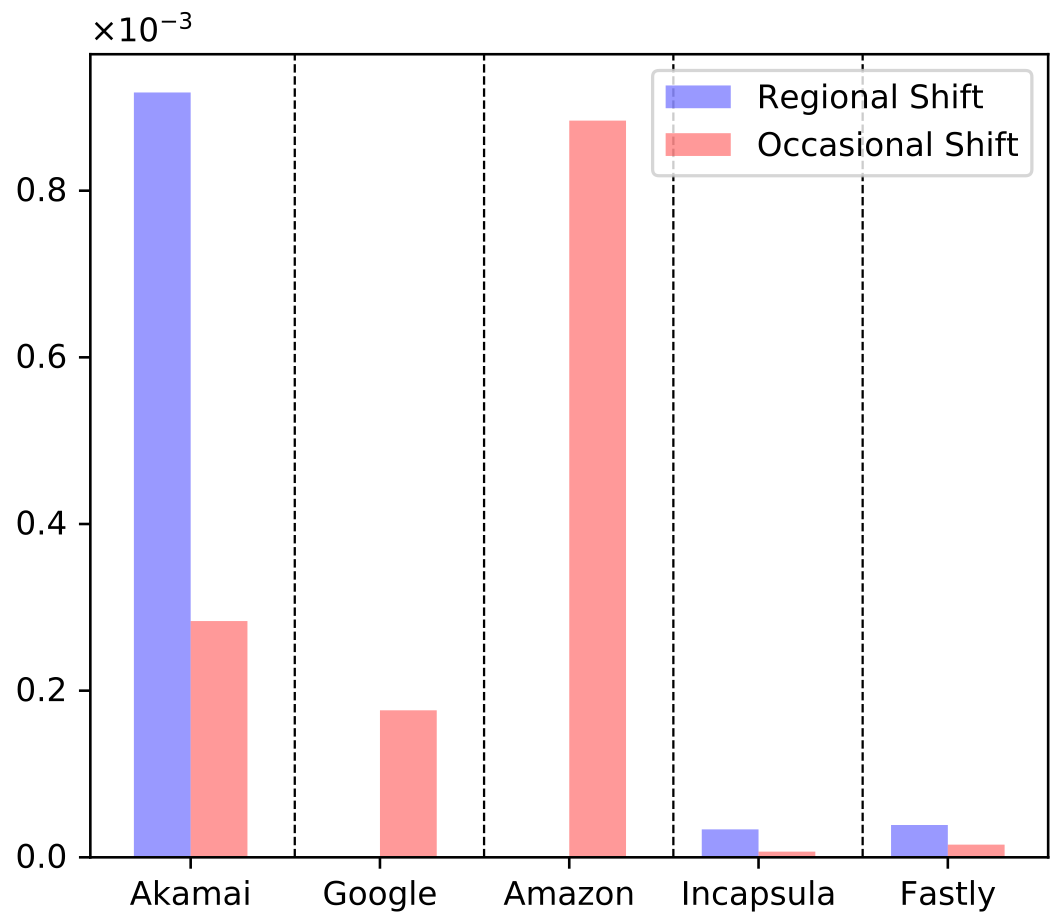 Evaluating phase: July 15 to 22, 2018
Both regional shifts and occasional shifts are rare among all CDNs
Google and Amazon show no regional shifts
Incapsula and Fastly rarely show regional and occasional shifts relative to others
Why replica shift…
How to observe the shift...
How replica shift...
Anomalies behind shifts…
Case study…
Conclusion...
Content
How to understand the anomalies?
Latency
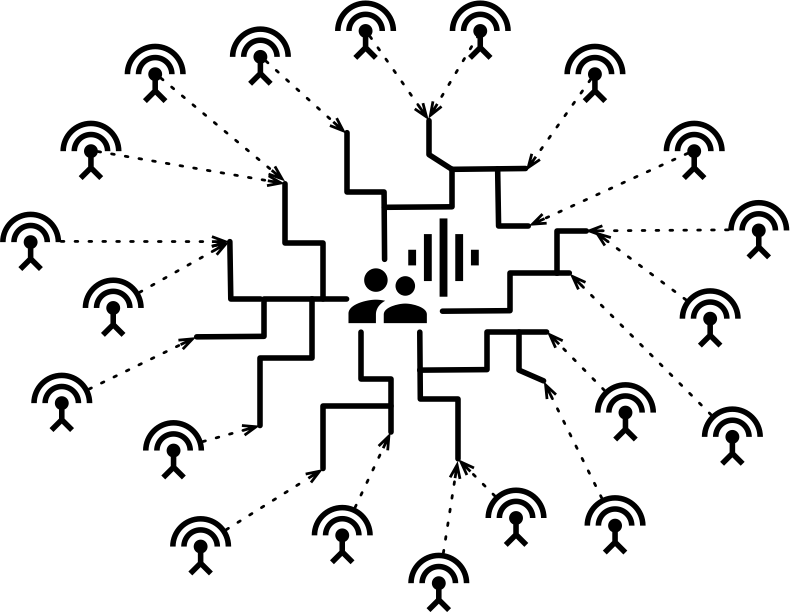 Probe
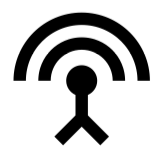 Network
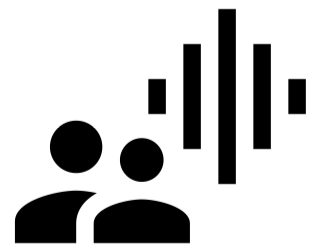 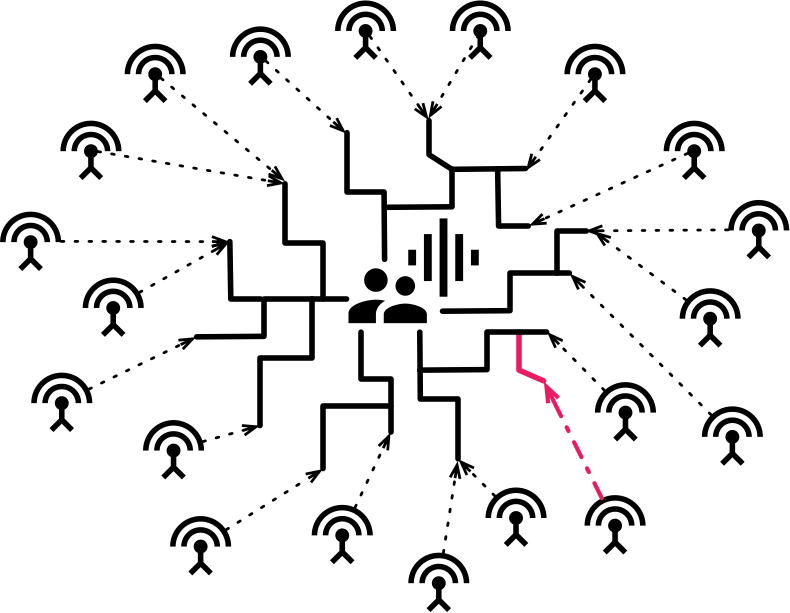 exceptional shift
alert
probing
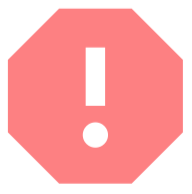 Find the maximal Δ
Probe
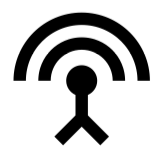 Network
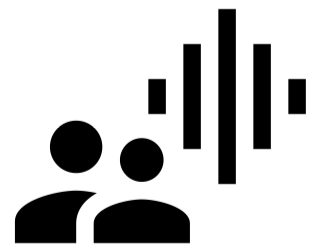 CDF of regional shifts on ∆value
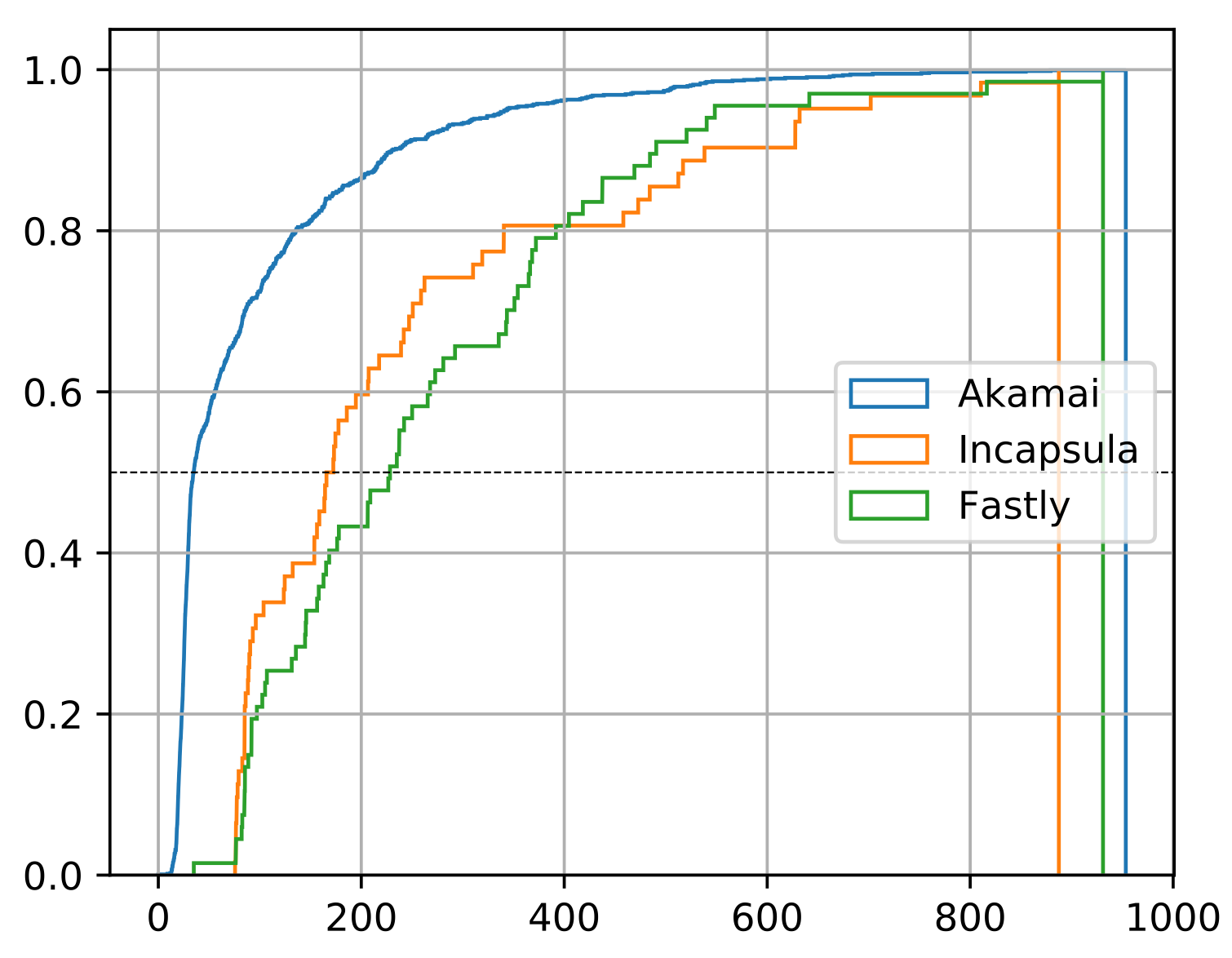 Medain case
Akamai:
a weak indication for anomalies
Incapsula & Fastly:
a clear indication for anomalies
CDF of occasional shifts on ∆value
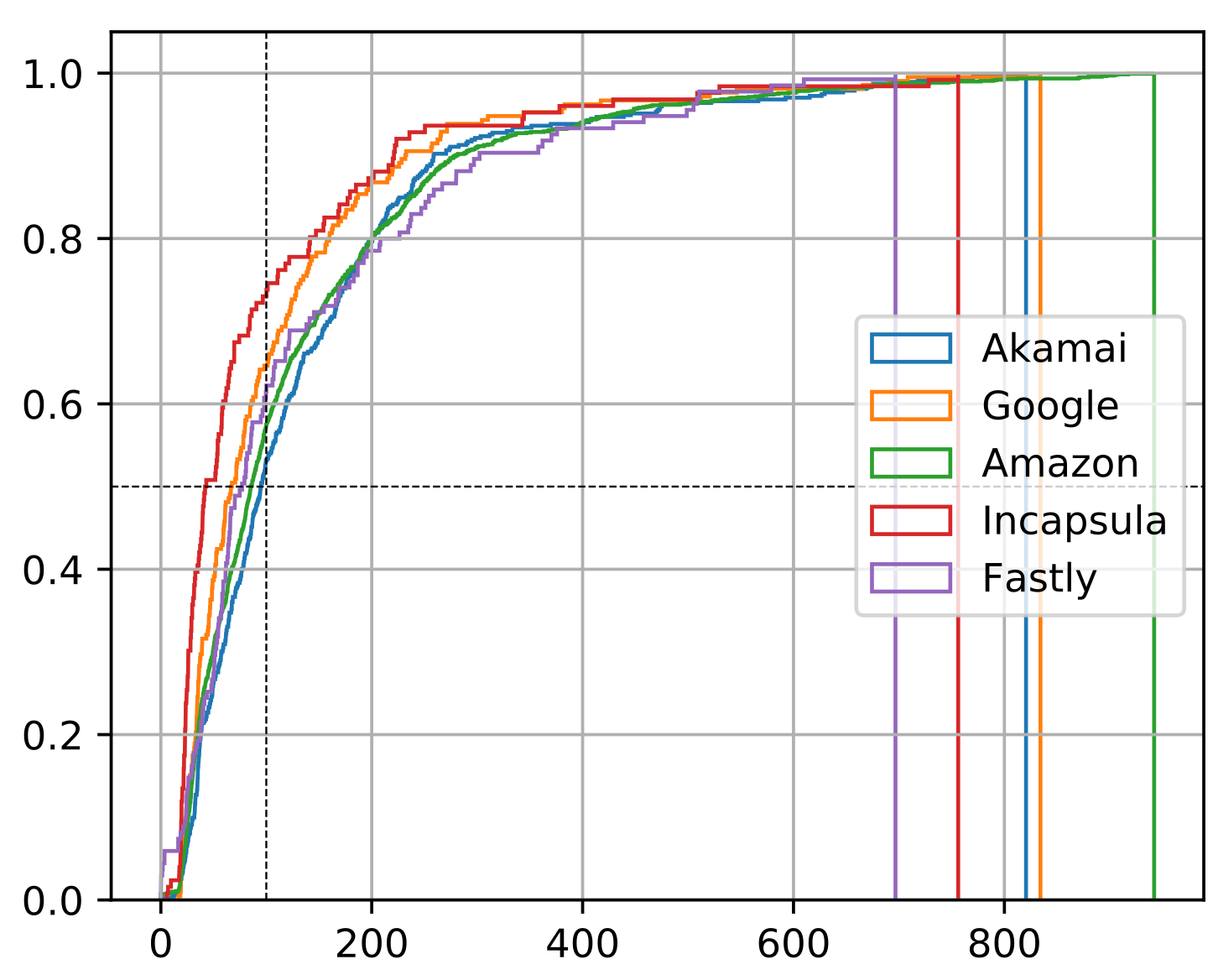 Medain case
All CDNs present a relatively weak indication
Distribution of ∆ratio (inflation)
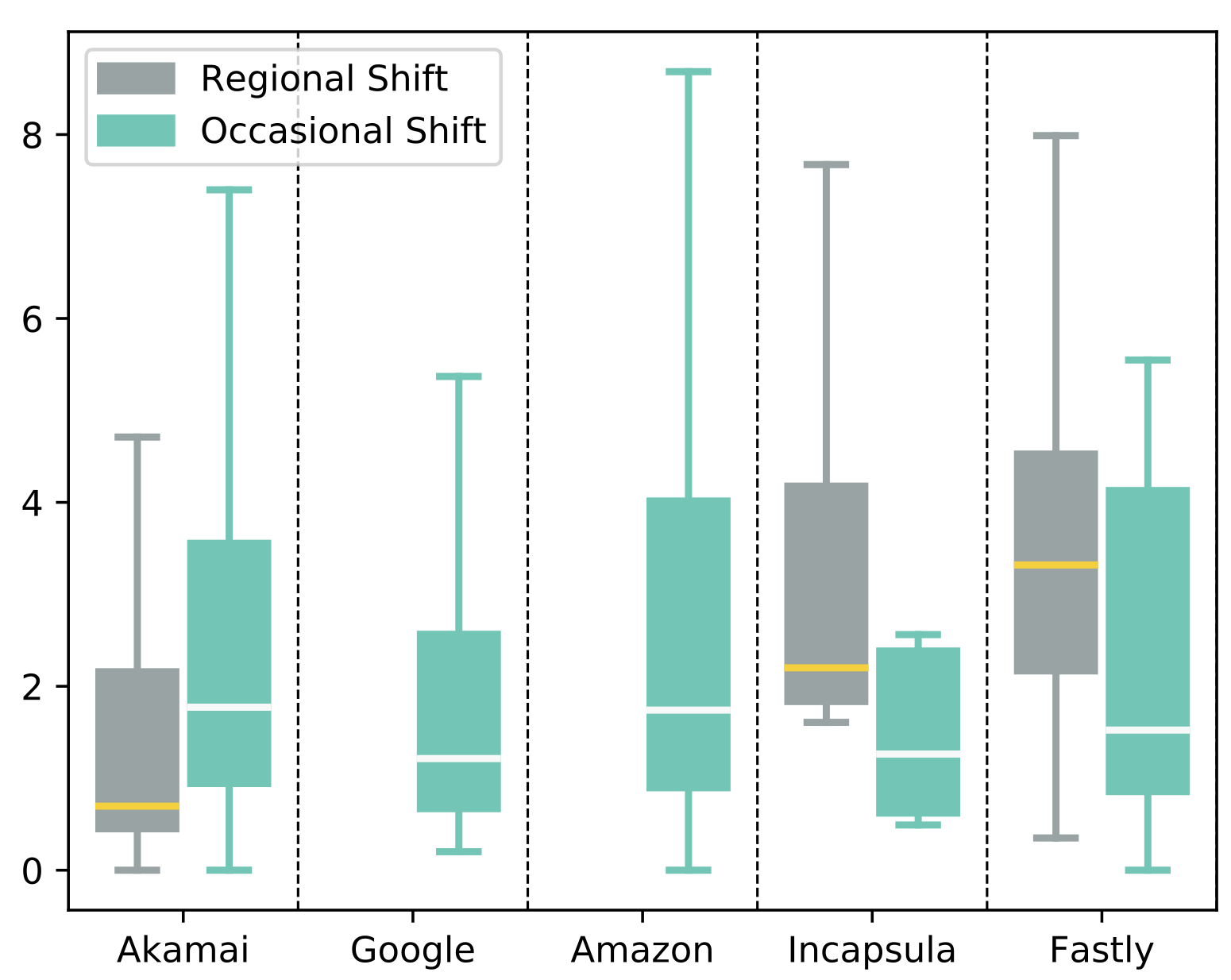 Akamai:
a weak indication for anomalies on regional shift
Incapsula & Fastly:
a strong indication for anomalies on regional shift
Why replica shift…
How to observe the shift...
How replica shift...
Anomalies behind shifts…
Case study…
Conclusion...
Content
Exceptional shift
alert
Detection via Multi-CDN
!
alert
CDN-1
!
alert
Warning
CDN-2
!
alert
CDN-3
An anomaly case: routing detour
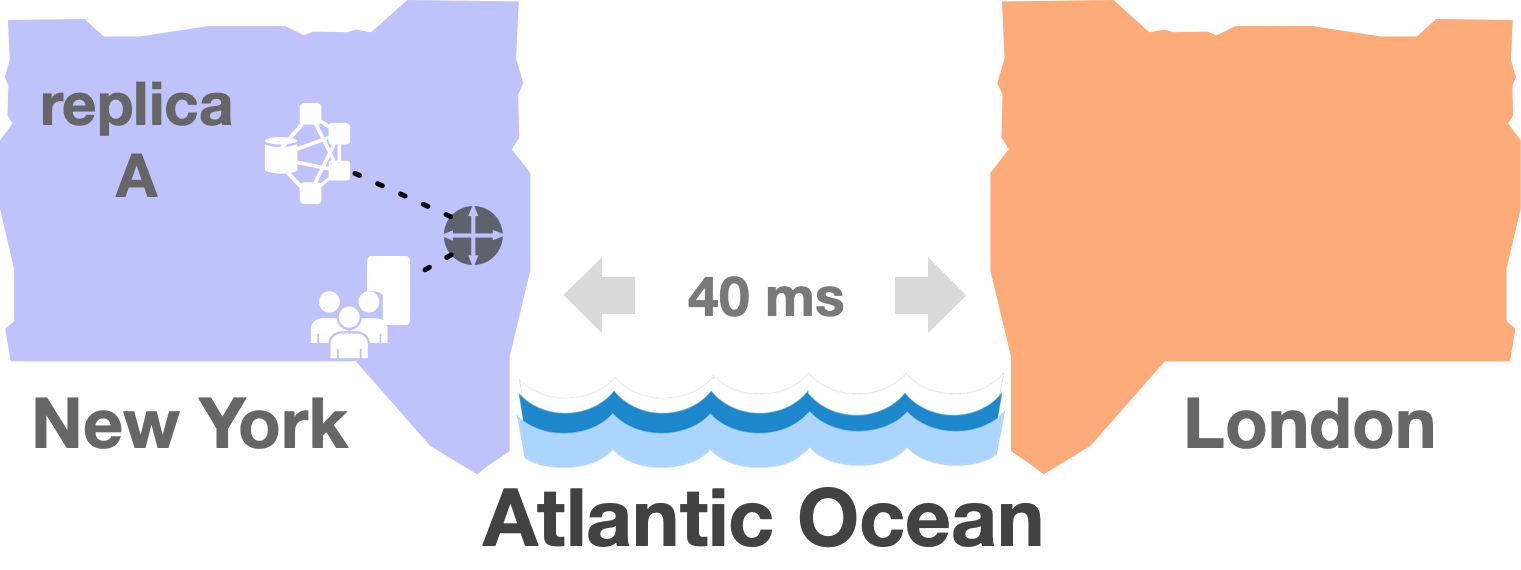 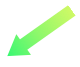 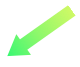 0 ms
Content Service time:
An anomaly case: routing detour
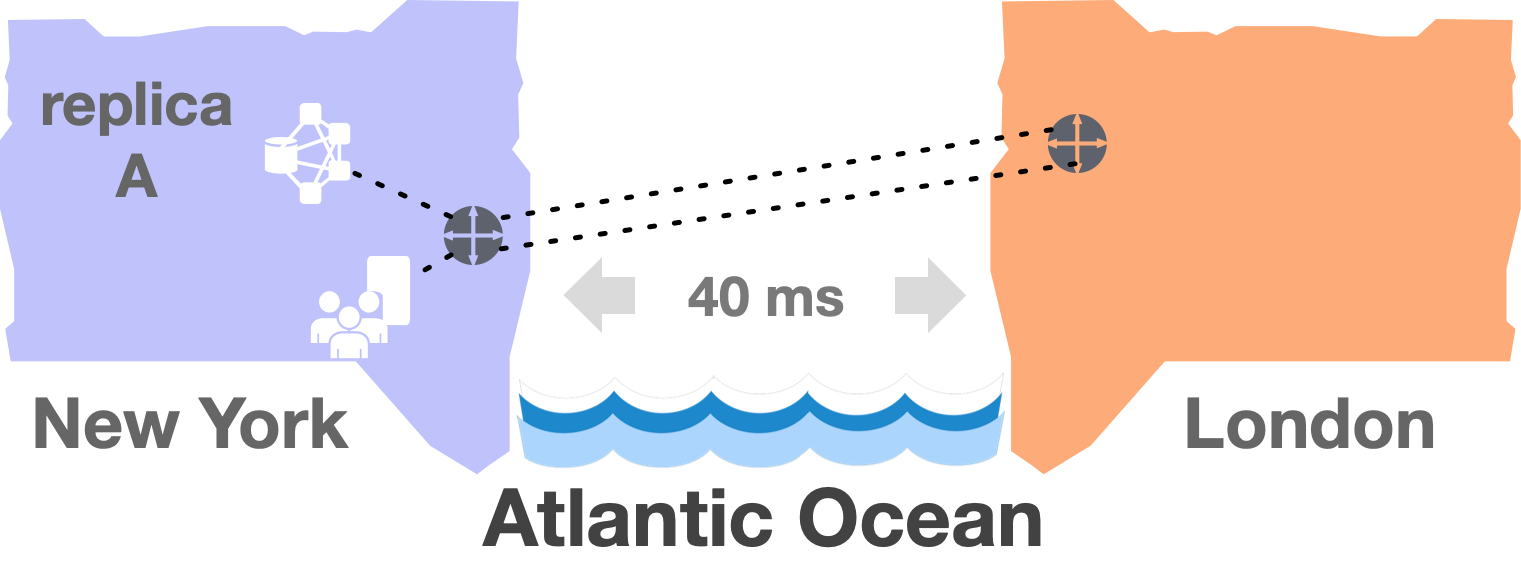 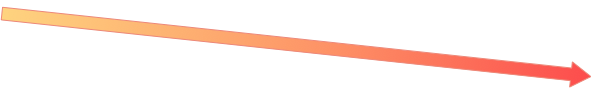 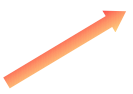 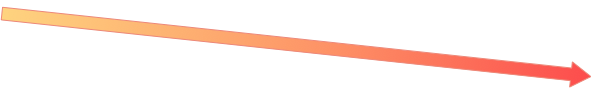 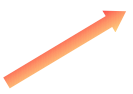 80(40*2) ms
Content Service time:
An anomaly case: routing detour
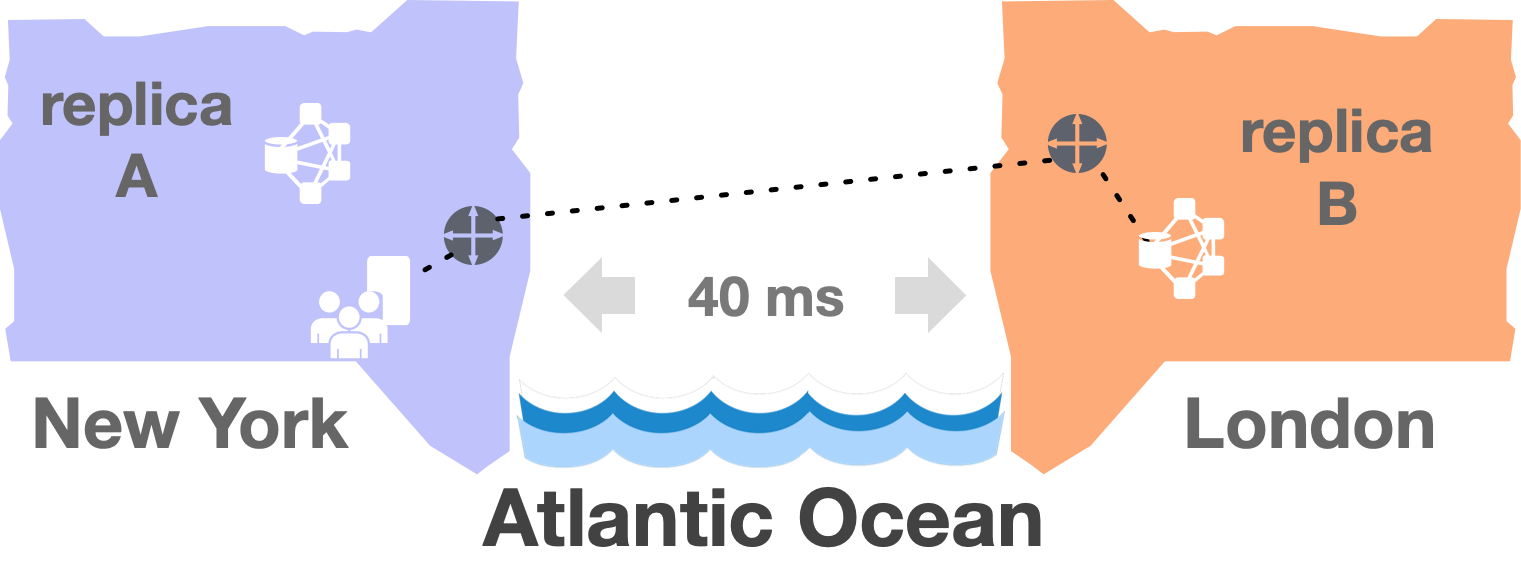 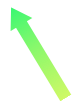 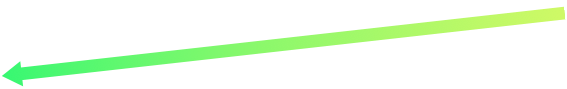 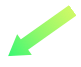 40 ms
Content Service time:
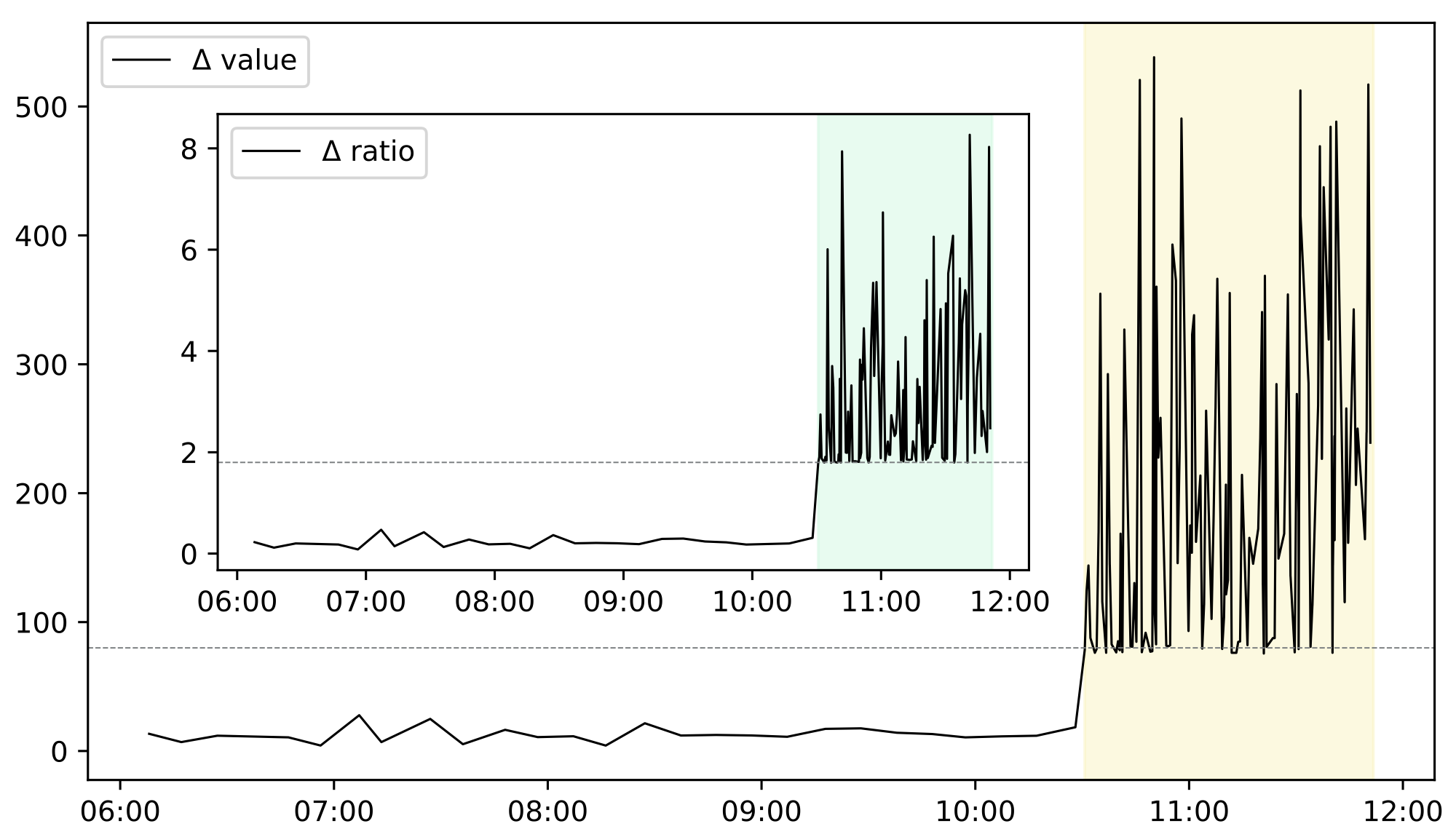 80(40*2) ms
Why replica shift…
How to observe the shift...
How replica shift...
Anomalies behind shifts…
Case study…
Conclusion...
Content
Insights
[Unexpectedly] Incapsula and Fastly are almost perfectly suited
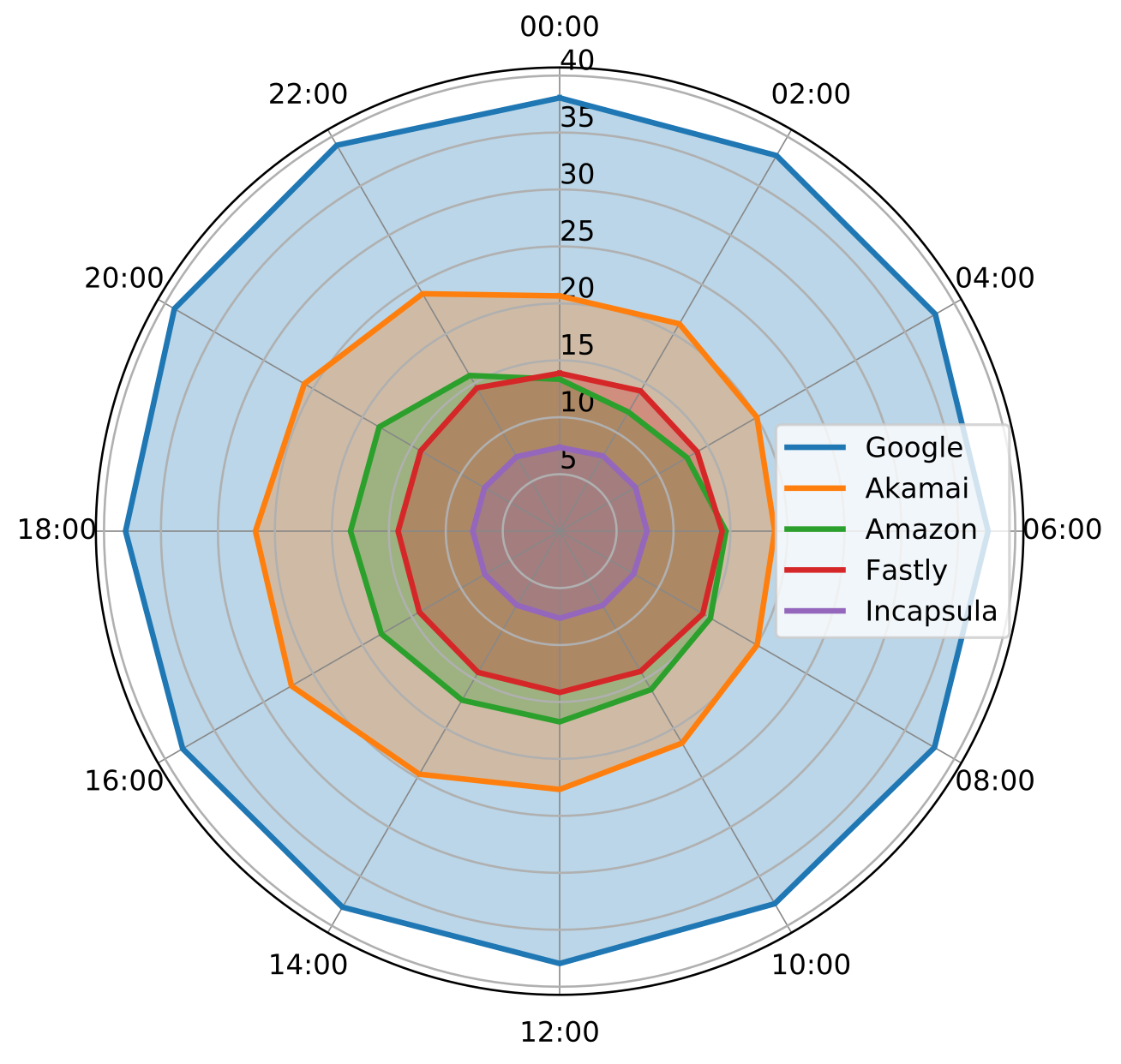 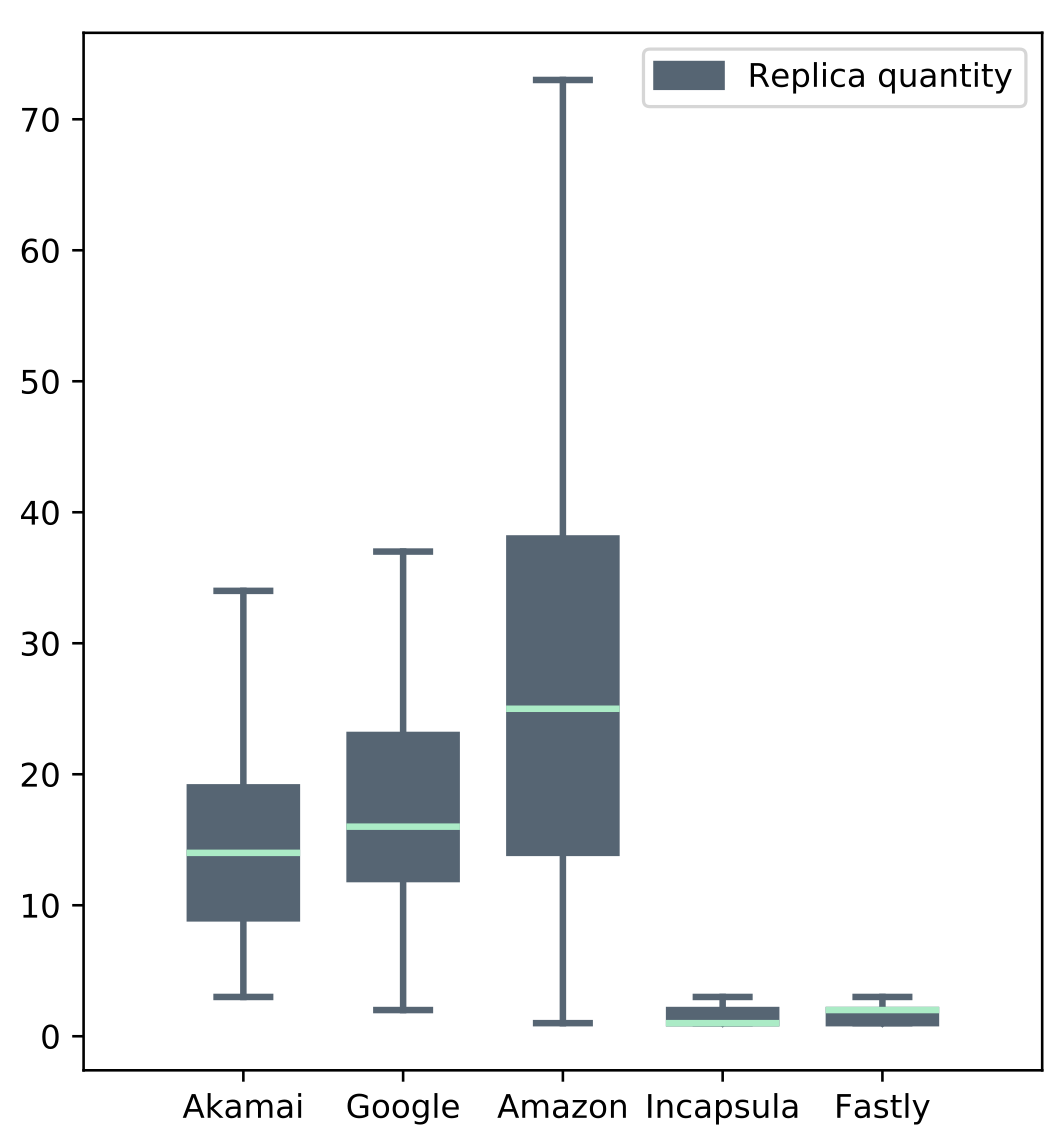 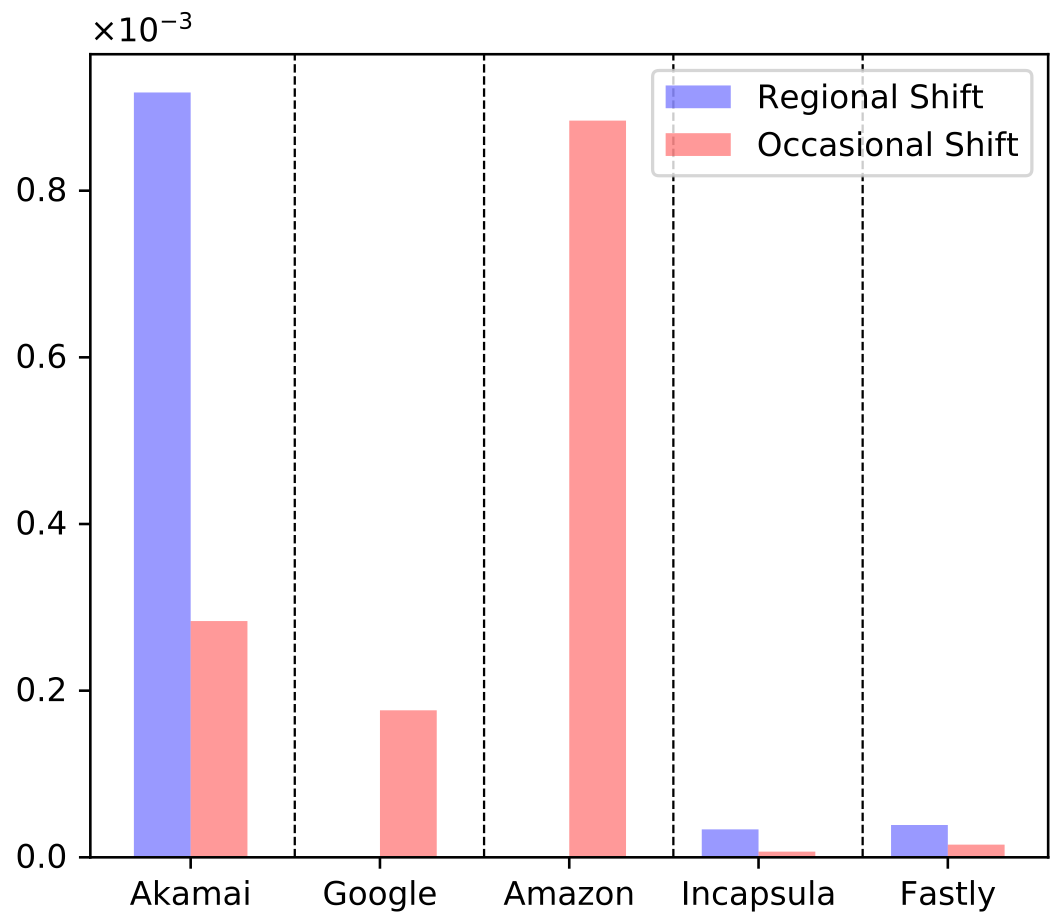 lowest quantity of replica in their base
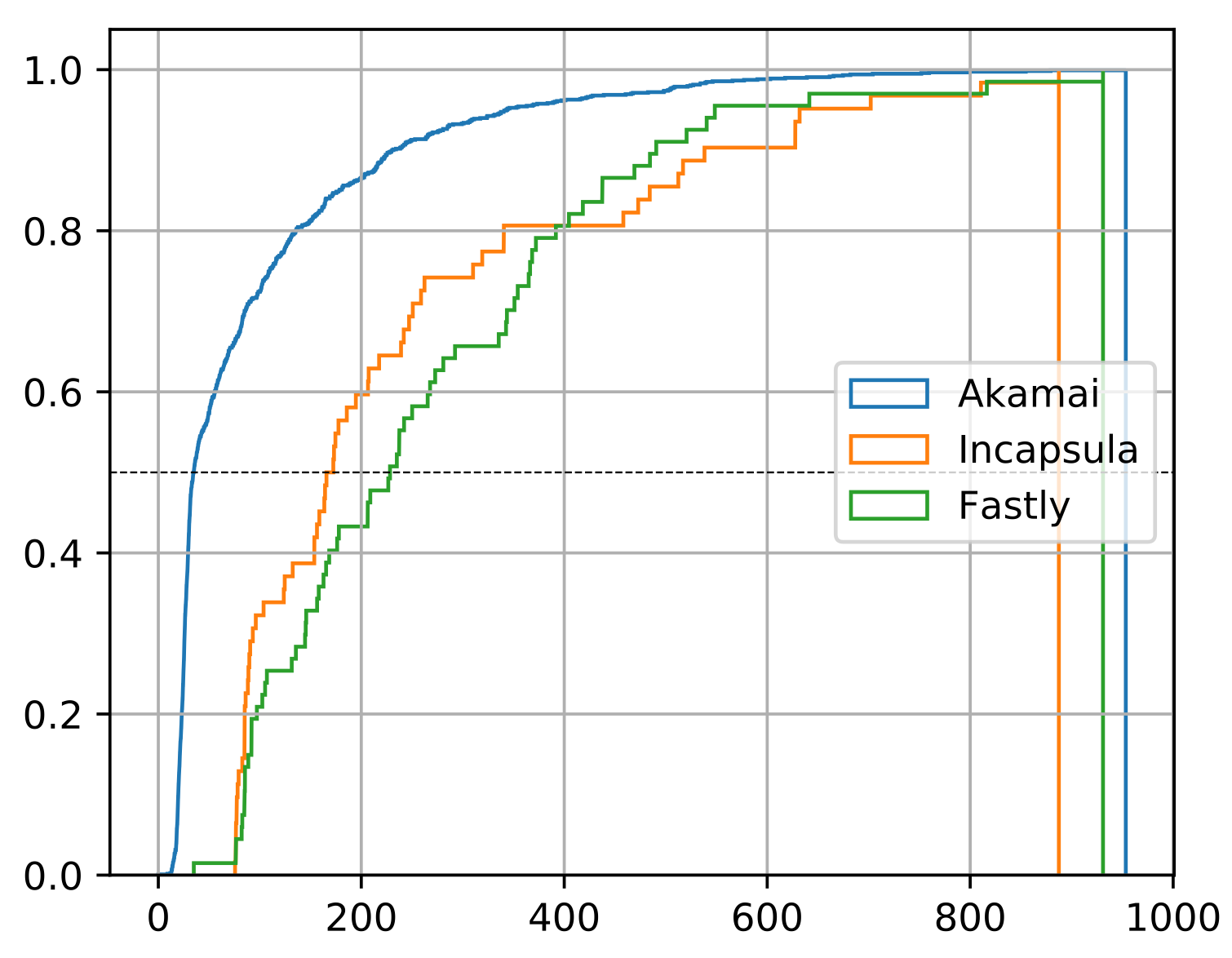 least number of replica shifts
smallest frequency of exceptional shifts
shifts strongly correlated with anomalies
Insights (Contd.)
Regional shifts are more correlated with anomalies than occasional shifts are.
[Counter-intuitively] replica shift by Akamai, Google, and Amazon are too sophisticated to be used to flag anomalies
Multiple CDNs concurrently exhibit an exceptional shift almost surely imply Internet anomalies.
SUMMARY
propose a methodology to perceive anomalies via CDN replica shifts.
Explore the factors and ingredients that contribute to the shifts and anomalies detection.
Study the accuracy and promptness of the most popular CDNs in anomaly resilience.
Validate the feasibility of the proposed methodology by predicting anomalies in an authentic network environment.
[Speaker Notes: This, to a large extent, helps us to ﬁltering the shifts residing in the same cluster, which is probably not triggered by anomalies.]
Thank You!
Qustions & Comments
INFOCOM’19 Paris
Q&A
Backup slides...
[Speaker Notes: it is not very clear about what an Internet Anomaly actually is.
Is this methodology works in other country? - Europe?
CDN may shift differently among different domains.
What would anycast CDN do when anomalies happen?
if the proposed method fails to work on the biggest CDNs, the proposed approach may be limited.]
Is methodology works in Europe?
For any kind of exceptional shift, we collect it’s 
base replica
base replicas
exceptional shifts
May CDN shift differently among different domains?
Yes
Akamai design particular replica assignment model 
for different business.
(static web content | streaming media | dynamic applications)
What would anycast CDN do when anomalies happen?
Anycast CDN wouldn’t be controlled by CDN,
but controlled by BGP itself.
Mixed CDN, i.e., Microsoft, might be especial.
(empowerd by both DNS and Anycast)
“Fastroute: A scalable load-aware anycast routing architecture for modern CDNs,” Microsoft, 2015.